Bµi 8
THỰC HÀNH LẮP GHÉP, XẾP HÌNH
TIẾT 1
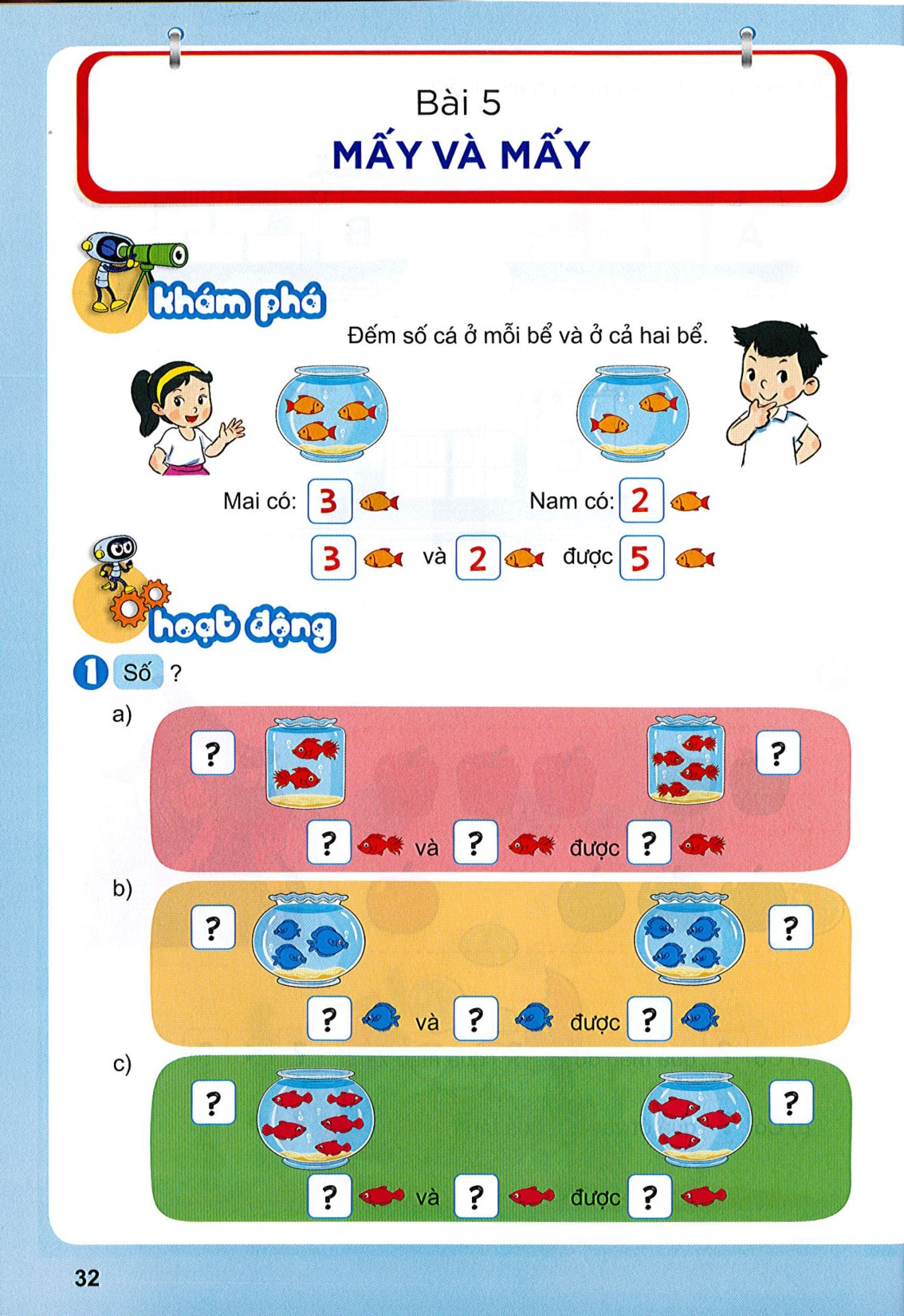 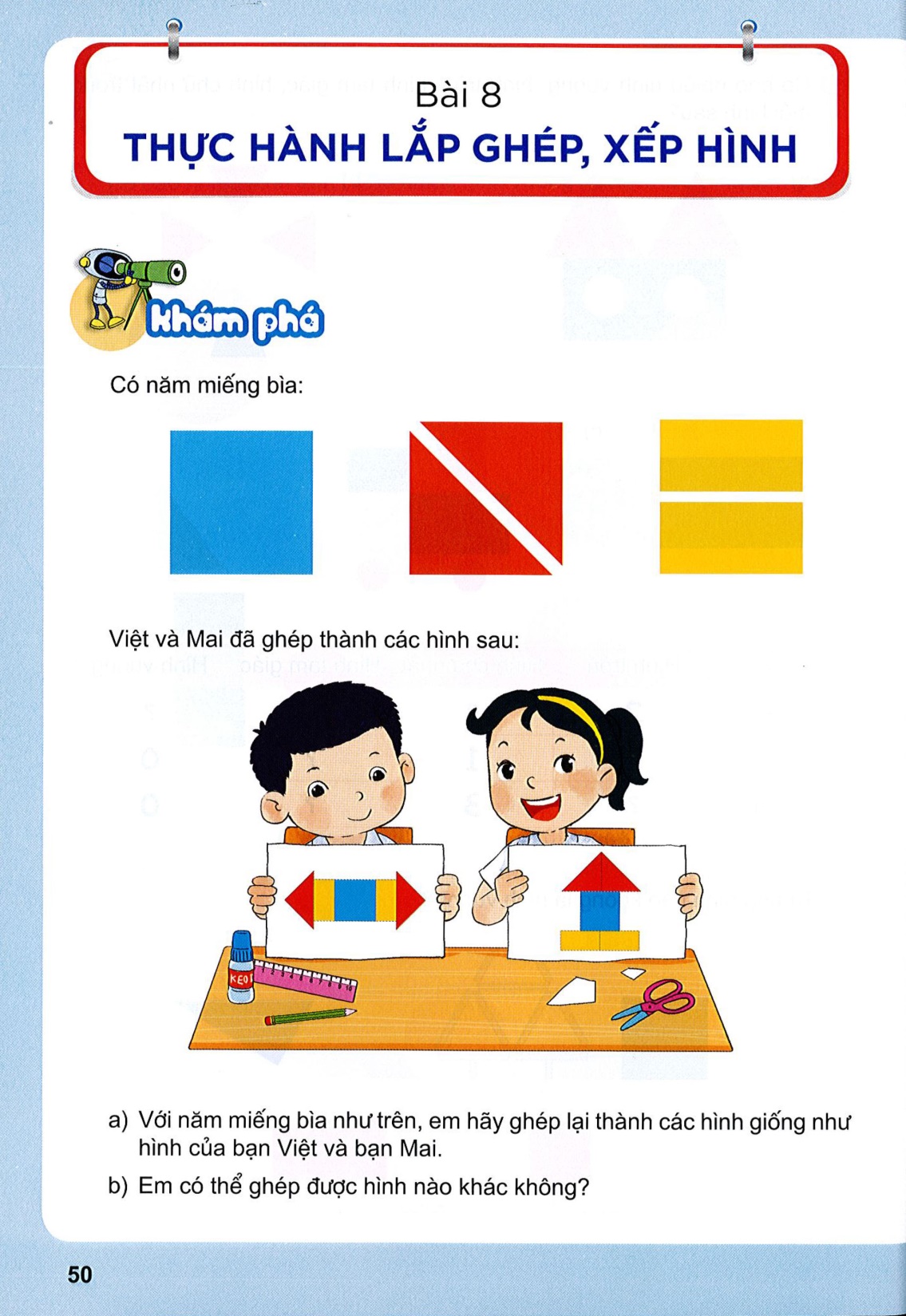 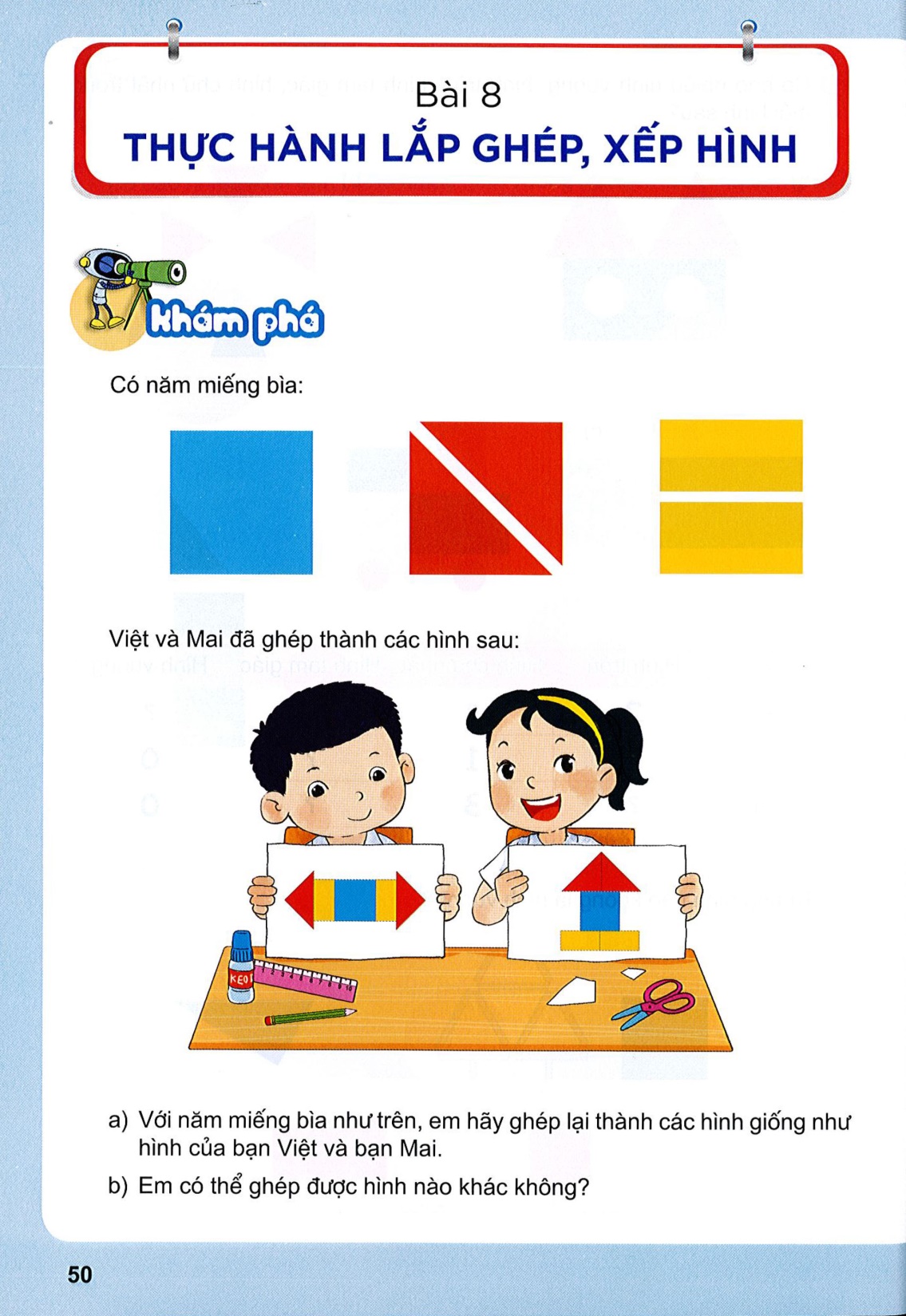 Với năm miếng bìa như trên, em hãy ghép
lại thành các hình giống như hình của bạn Việt
và bạn Mai.
Em có thể ghép được hình nào khác không?
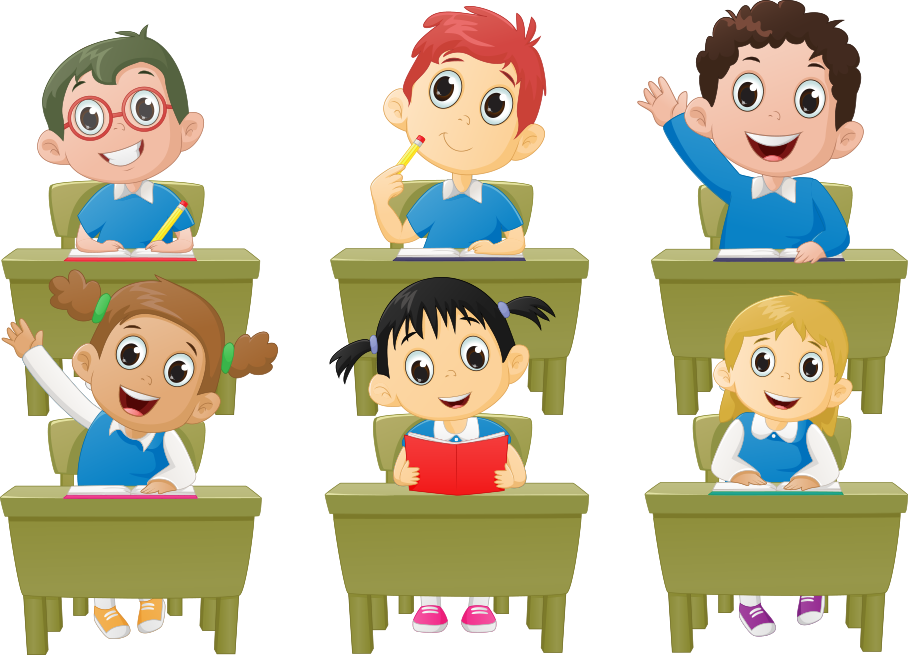 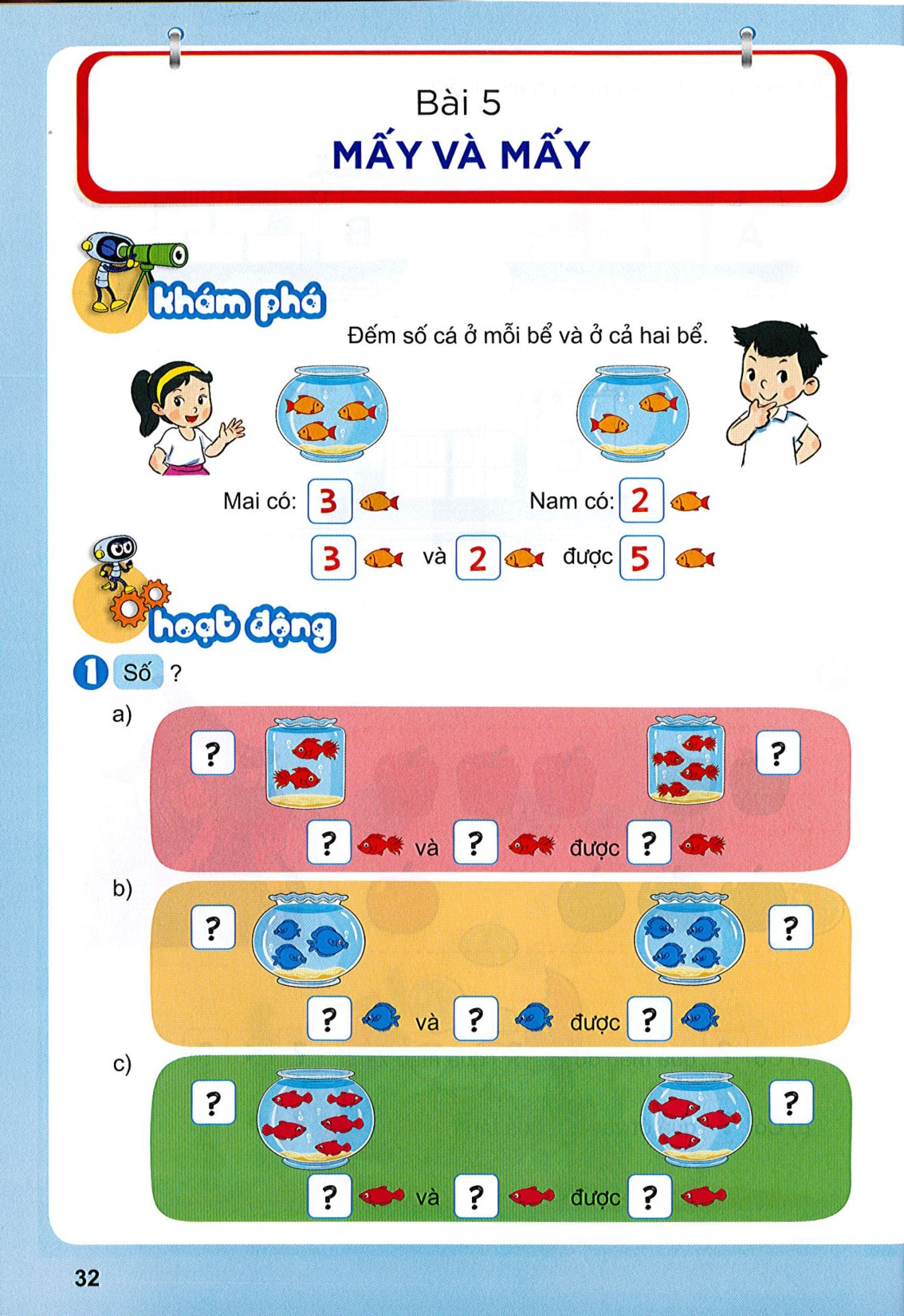 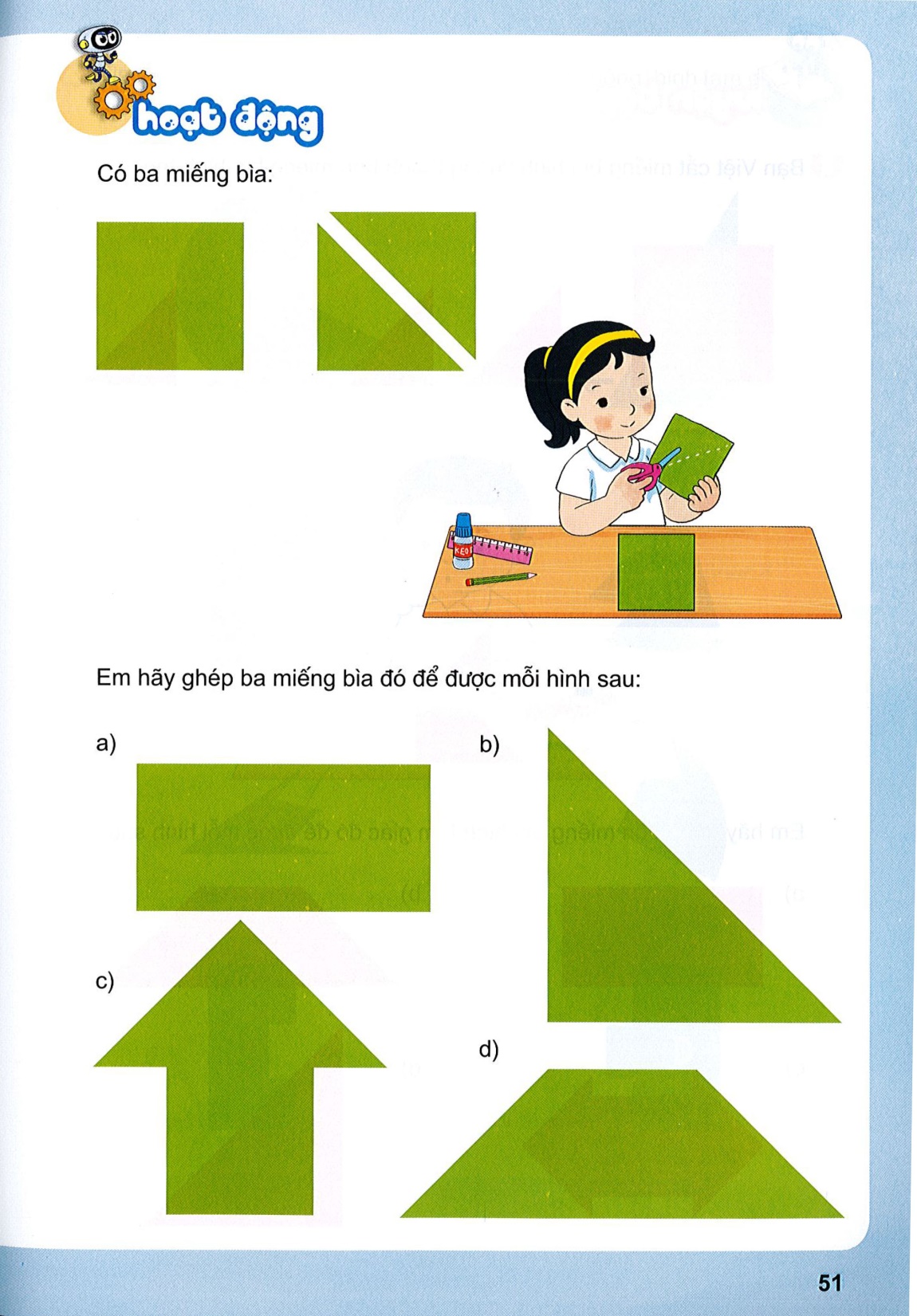 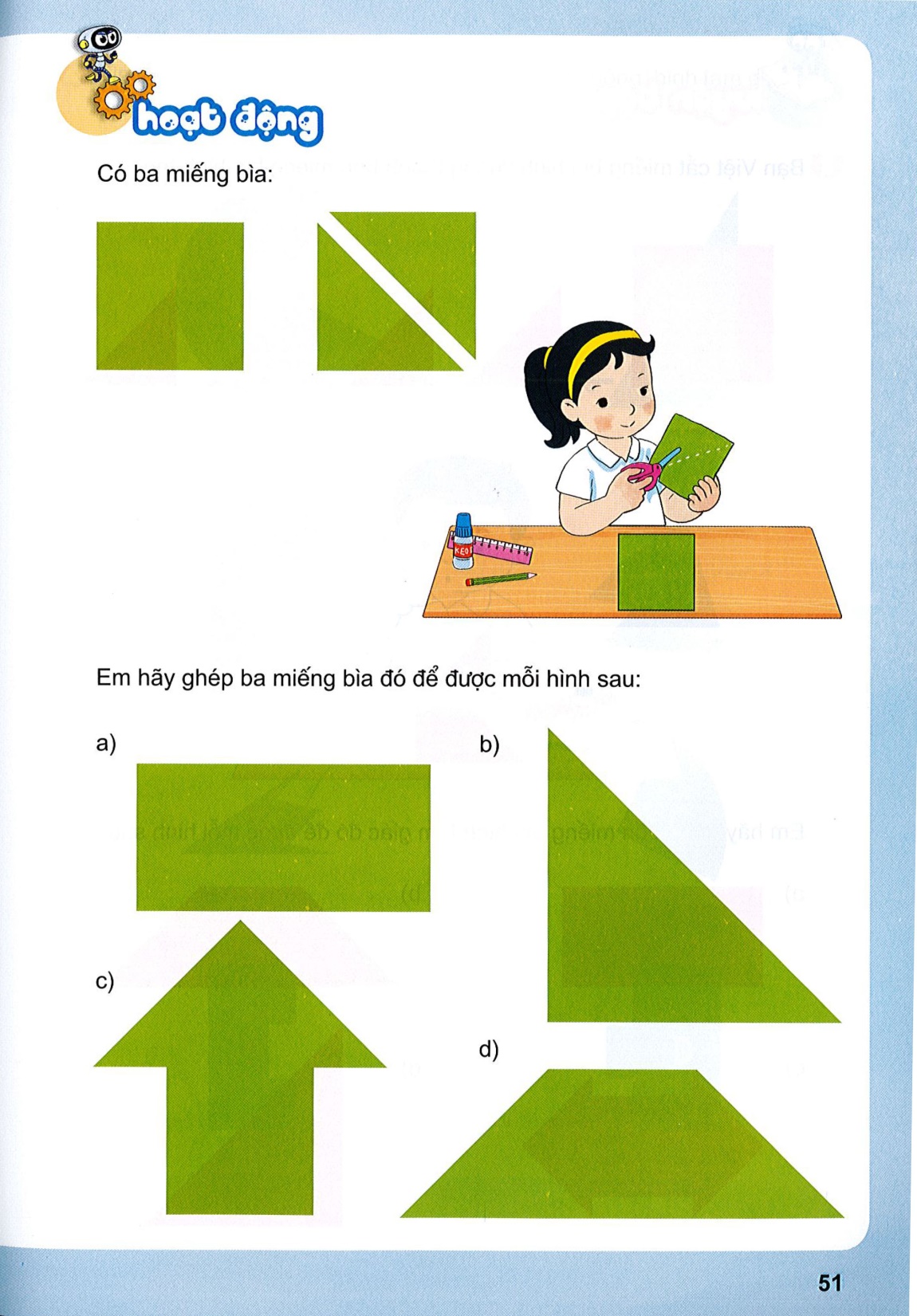 a)
b)
c)
d)